统编语文教材小学二年级下册第一单元
2　  找春天
第一课时
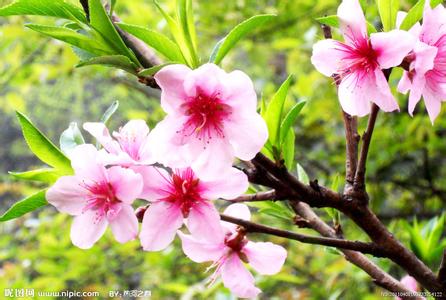 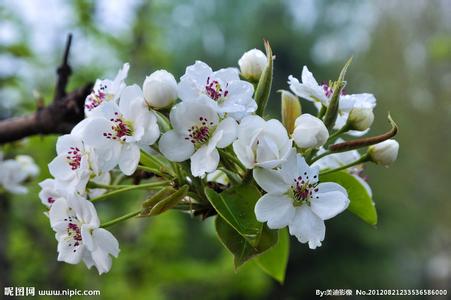 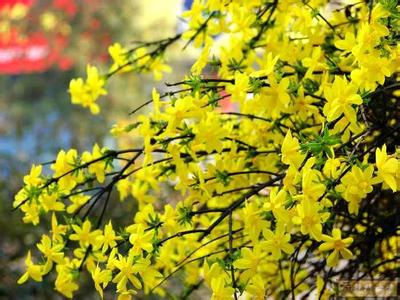 ！
！
春天来了！春天来了！
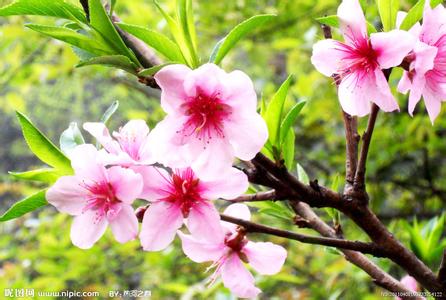 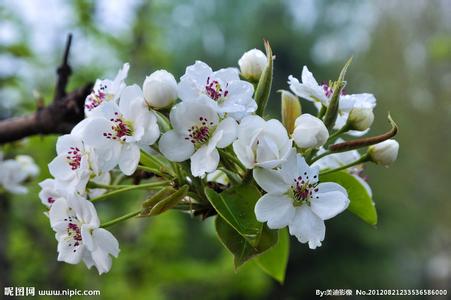 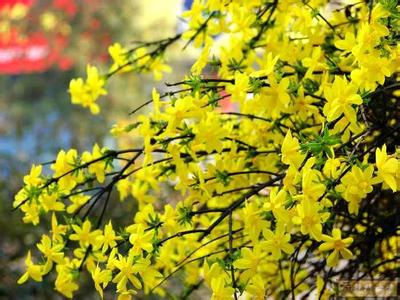 chōng
chòng
我们几个孩子脱掉棉袄，冲出家门，奔向田野，去寻找春天。
脱掉棉袄    冲出家门   奔向田野
穿上
春天像个害羞的小姑娘，遮遮掩掩，躲躲藏藏。
我们仔细地找哇，找哇。
小草从地下探出头来，那是春天的眉毛吧？
早开的野花一朵两朵，那是春天的眼睛吧？
树木吐出点点嫩芽，那是春天的音符吧？
解冻的小溪叮叮咚咚，那是春天的琴声吧？
滴滴答答、哗哗啦啦、噼噼啪啪、叽叽喳喳
……
春天来了！我们看到了她，我们听到了她，我们触到了它。她在柳枝上荡秋千，在风筝的尾巴上摇哇摇；她在喜鹊、杜鹃嘴里叫，在桃花、杏花枝头笑……
左右结构：
娘
姑
冲
吐
柳
桃
统编二年级下册第一单元
2　找春天
（第二课时）
野   芽   树    草    桃

枝   柳   花    嫩    杏
春天来了，我们_____________了她，我们____________了她，我们__________
了她，我们______________了她。
春天来了！春天来了！
我们几个孩子脱掉棉袄，冲出家门，奔向田野，去寻找春天。
春天像个害羞的小姑娘，遮遮掩掩，躲躲藏藏。我们仔细地找哇，找哇。
小草从地下探出头来，那是春天的眉毛吧？

        早开的野花一朵两朵，那是春天的眼睛吧？

        树木吐出点点嫩芽，那是春天的音符吧？

        解冻的小溪叮叮咚咚，那是春天的琴声吧？
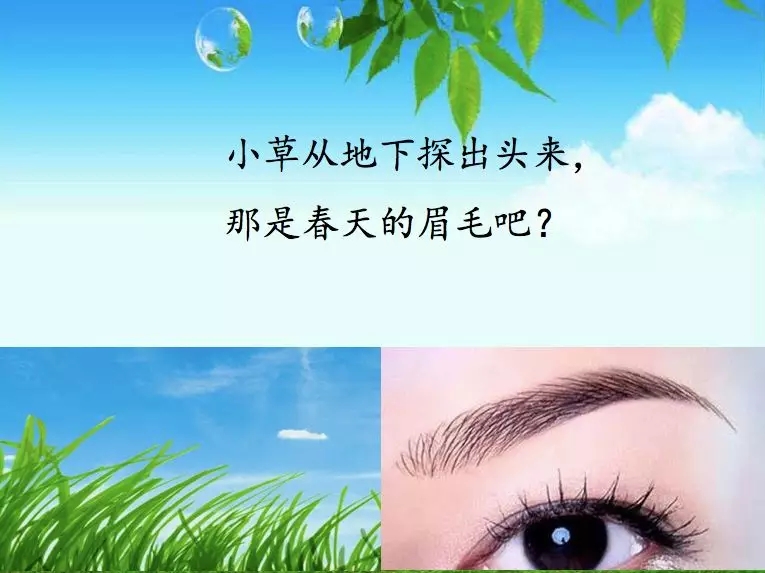 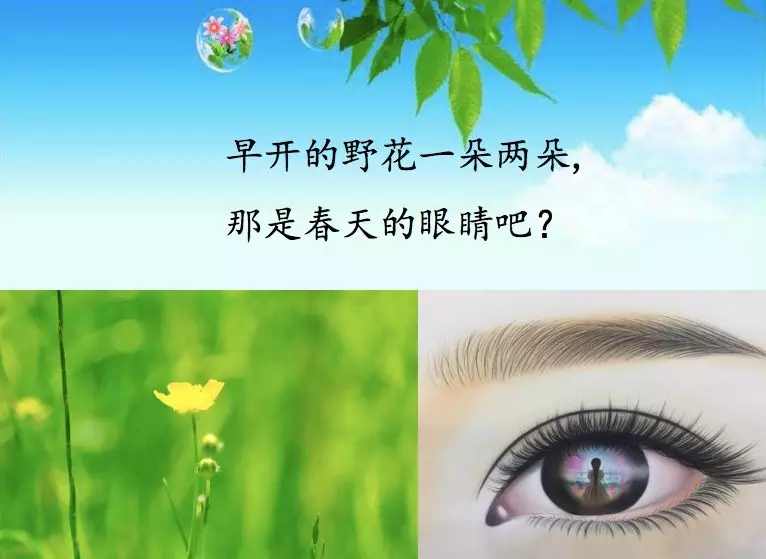 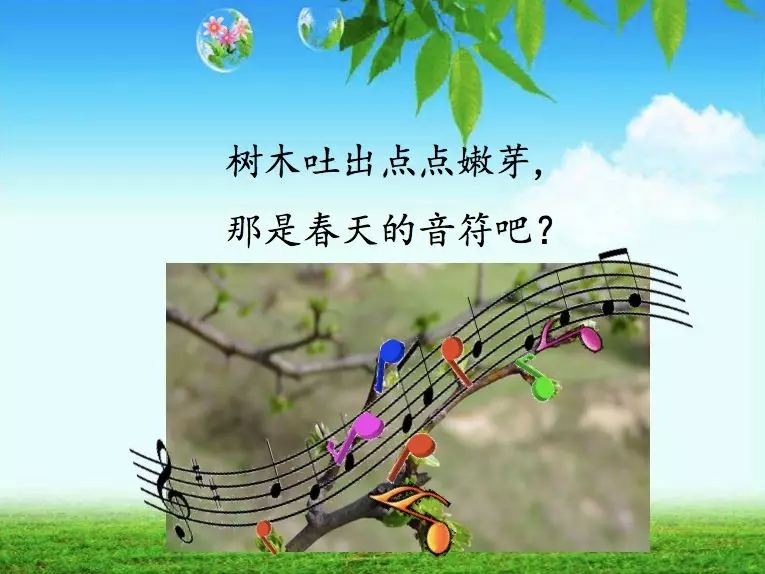 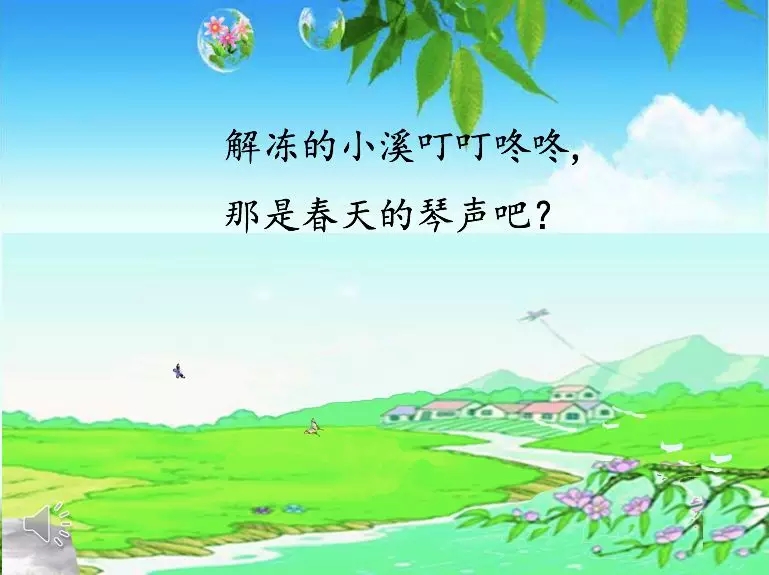 小草从地下探出头来，那是春天的眉毛吧？

        早开的野花一朵两朵，那是春天的眼睛吧？

        树木吐出点点嫩芽，那是春天的音符吧？

        解冻的小溪叮叮咚咚，那是春天的琴声吧？
小草从地下探出头来，
那是春天的眉毛吧？
　　　　　　　　　，
那是春天的　　　　　吧？
……
小草从地下探出头来，那是春天的眉毛吧？

        早开的野花一朵两朵，那是春天的眼睛吧？

        树木吐出点点嫩芽，那是春天的音符吧？

        解冻的小溪叮叮咚咚，那是春天的琴声吧？
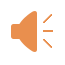 春天来了！我们看到了她，我们听到了她，我们触到了它。她在柳枝上荡秋千，在风筝的尾巴上摇哇摇；她在喜鹊、杜鹃嘴里叫，在桃花、杏花枝头笑……
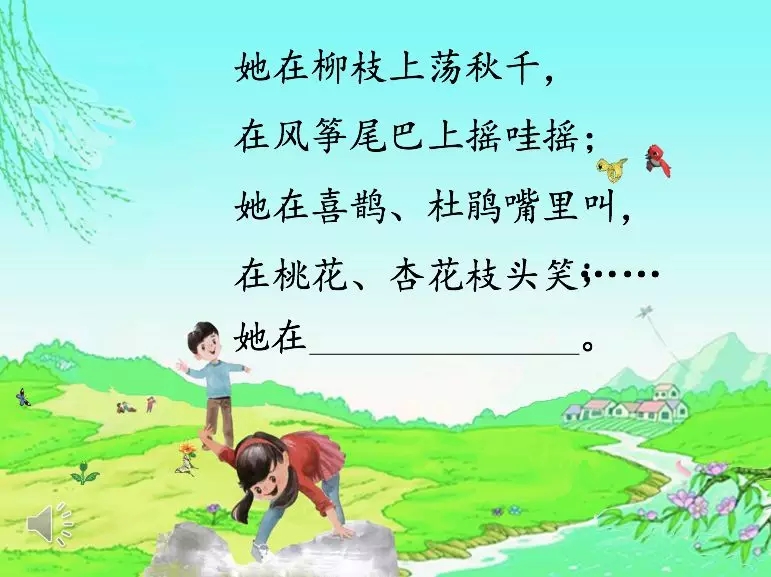 春天来了！我们看到了她，我们听到了她，我们触到了它。她在柳枝上荡秋千，在风筝的尾巴上摇哇摇；她在喜鹊、杜鹃嘴里叫，在桃花、杏花枝头笑……
春天来了！我们看到了她，我们听到了她，我们触到了它。
春天____________________。
春的消息
风，摇绿了树的枝条，             看到第一朵雏菊开放，
      水，漂白了鸭的羽毛，             我会禁不住欣喜地雀跃，
      盼望了整整一个冬天，             小花朵，你还认得我吗？　　
      你看，春天已经来到！             你看我又长高了多少！　
      让我们换上春装，                     来到去年叶落的枝头，　　
      像小鸟换上新的羽毛，             等待它吐出新的绿苞；　　
      飞过树林，飞上山冈，             再去唤醒沉睡的溪流，　　
      去聆听春天的欢笑。                 听它唱歌，和它一起奔跑。
      看到第一只蝴蝶飞，                 走累了，我就躺在田野上，　　
      它牵引着我的双脚；                 头顶有明丽的太阳照耀。　　
      我高兴地捕捉住它，                 是谁搔痒了我的面颊？　　
      又爱怜地把它放掉。                 啊，身边又钻出嫩绿的小草……
上下结构：
荡
寻
杏
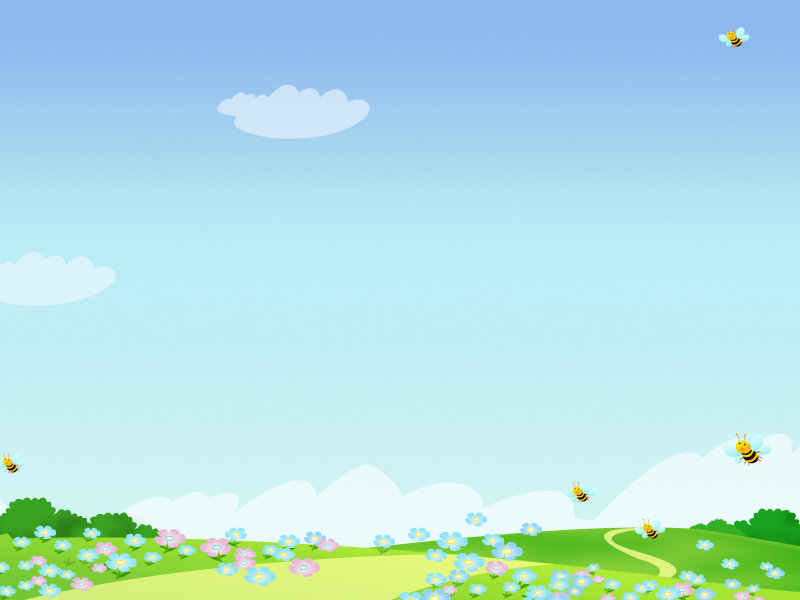 我眼中的春天
读春天：选择有关描写春天的诗句或文章读出春天的美。

说春天：结合生活实践，描绘自己看到的春天。

写春天：写出自己在春天里的发现。

画春天：把看到的，想到的春天画下来。

演春天：用歌曲、舞蹈的方式表演春天。